Day 3
7/26/23
1
Day 2 Recap
The mechanics of STMs and Requirements
Working on STMs
Evaluation and SOMA
North Campus Lab Tours
PI Panel and all about SmallSats
7/26/23
Day 2
2
Day 3
No changes from the Printed Schedule
Panels and CRLT Players!

More to life than being a PI
Getting on a Center’s Radar

After Lunch
Finding an Industry Partner
Center for Research on Learning and Teaching Players
There is more to life than being a PI!
Moderator: Betsy Pugel (GSFC)
Shannon Curry (Berkeley) 
Steve Unwin (JPL) 
Rob Lillis (SSL)
Getting on a Center’s Radar
Moderator: Paul Propster (JPL)
Richard Quinn (Ames) 
Keith Grogan (JPL)Rita Sambruna (GSFC)
Changes to the afternoon schedule
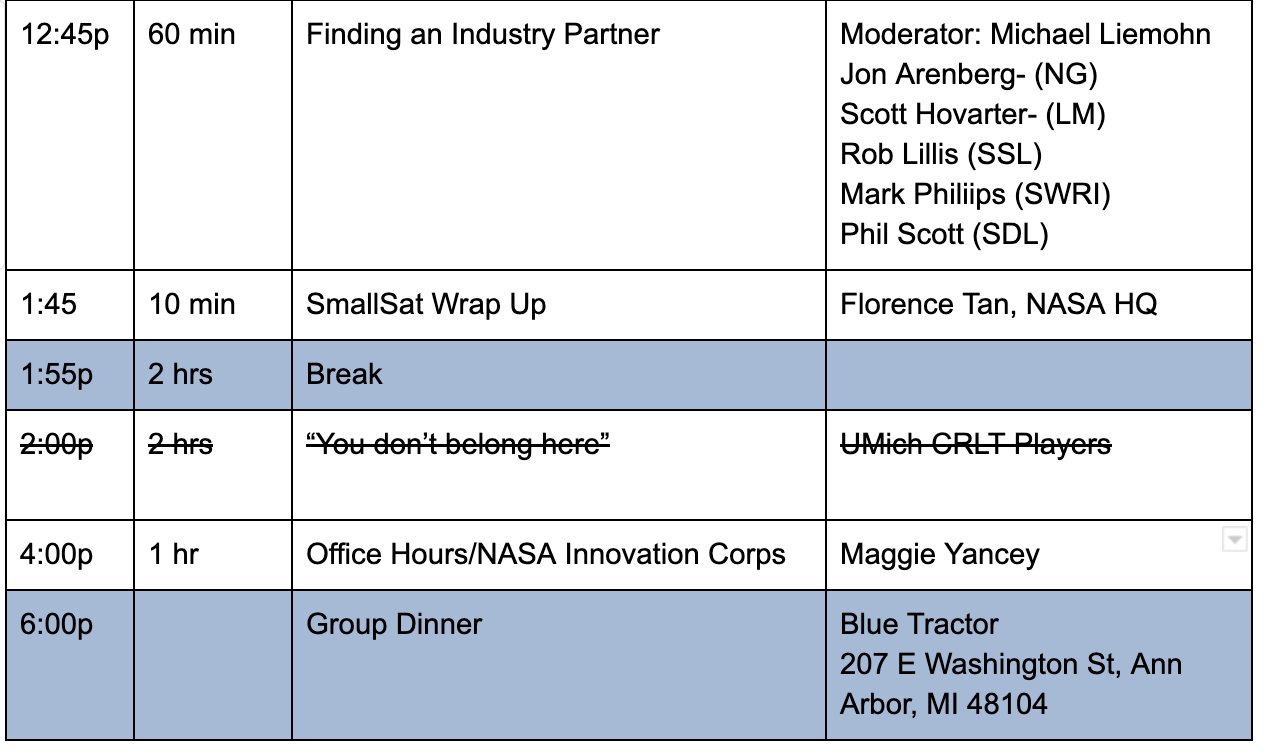 Industry Partner Panel
Moderator: Michael Liemohn

Jon Arenberg- Northrup Grumman
Scott Hovarter- Lockheed Martin Space
Rob Lillis (SSL)
Mark Philiips (SWRI)
Phil Scott (SDL)